Название пособия : «Книга народов России»Автор: Леонтьева Евгения Евгеньевна – воспитатель МБДОУ «Детский сад № 25»      г. Нижний Новгород
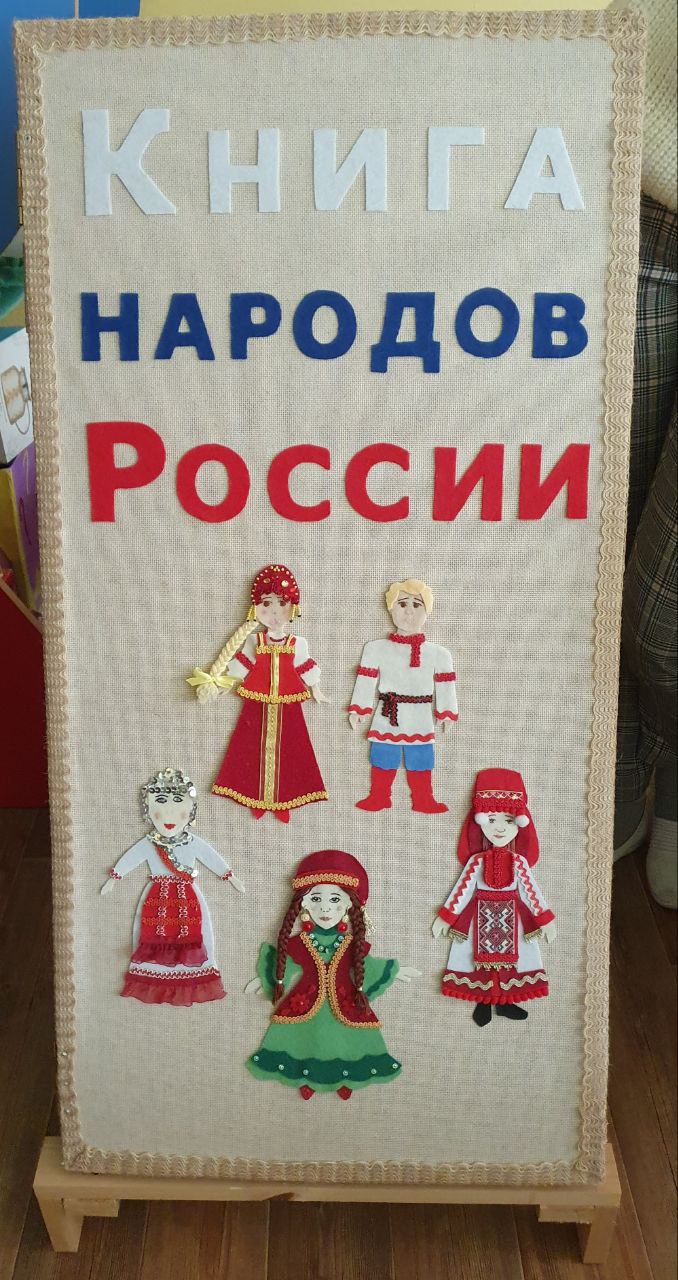 Цель дидактического пособия – познакомить детей старшего дошкольного возраста с многообразием народов Приволжского федерального округа.
Велика Россия, много разных народов проживает на ее земле. В нашей книге мы познакомим с обычаями и традициями некоторых народов: русские, татары, мордва, чуваши. Дети познакомятся с богатой культурой  этих народов, их жизнью и бытом,  традициями и праздниками.
Русские
В этом разделе нашей книги представлена следующая информация о Русском народе:
Герб и флаг
Особенности  национального костюма
Устройство быта, дома
Любимые праздники, традиции
Фольклор
Чуваши
В этом разделе нашей книги представлена следующая информация о  народе Чувашии:
Герб и флаг
Особенности  национального костюма
Устройство быта, дома
Любимые праздники, традиции
Фольклор
Мордва
В этом разделе нашей книги представлена следующая информация о народе Мордовии:
Герб и флаг
Особенности  национального костюма
Устройство быта, дома
Любимые праздники, традиции
Фольклор
Татары
В этом разделе нашей книги представлена следующая информация о  народе республики Татарстан:
Герб и флаг
Особенности  национального костюма
Устройство быта, дома
Любимые праздники, традиции
Фольклор